Владимир Дубровский – офицер, учитель, разбойник
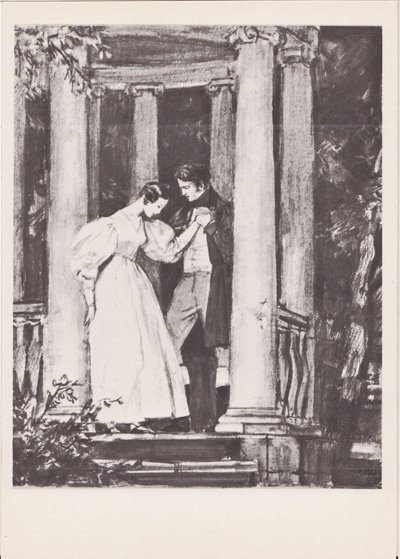 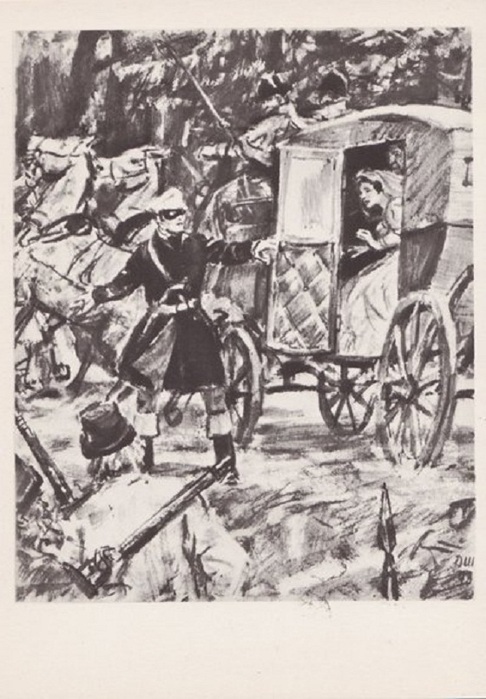 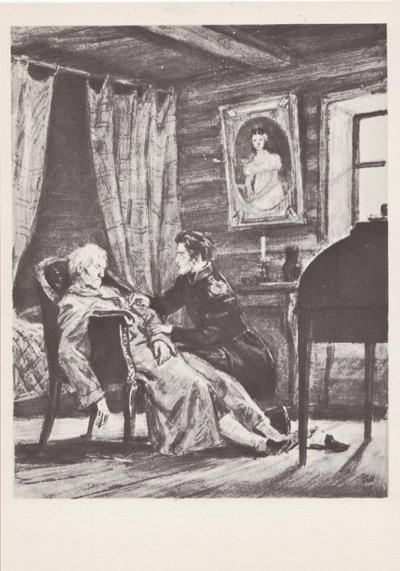 Подберите эпитеты к словам офицер, учитель и разбойник.



доблестный, гвардейский, необыкновенный, благородный
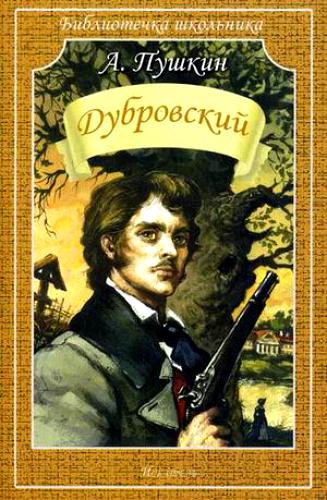 Глава 6.
На сюжет романа написана опера Эдуарда Направника «Дубровский». 

фрагмент оперы (С.Лемешев. Ария Дубровского). 



О чем говорит эпизод спасения кошки?
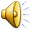 Глава 7.
Почему разбойники не трогали владения Троекурова?
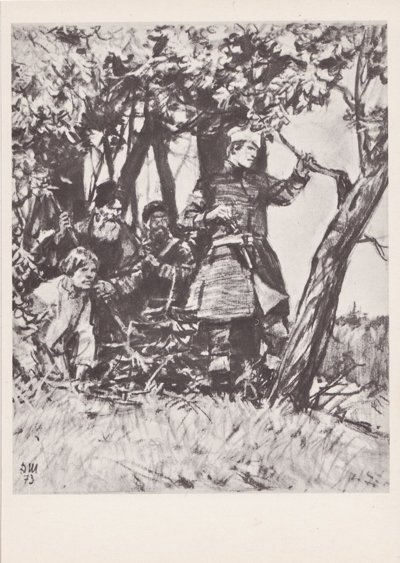 Маша и Дефорж
Расскажите,  как и почему меняется отношение Маши к французу Дефоржу?
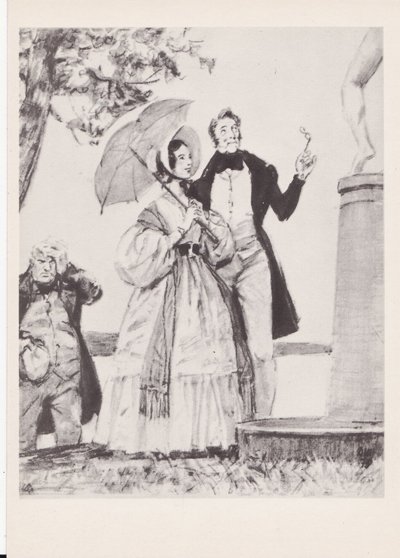 Как характеризует Дубровского рассказ Анны Савишны и саморазоблачение перед Спицыным?
Глава 11
Где по хронологии она должна быть?
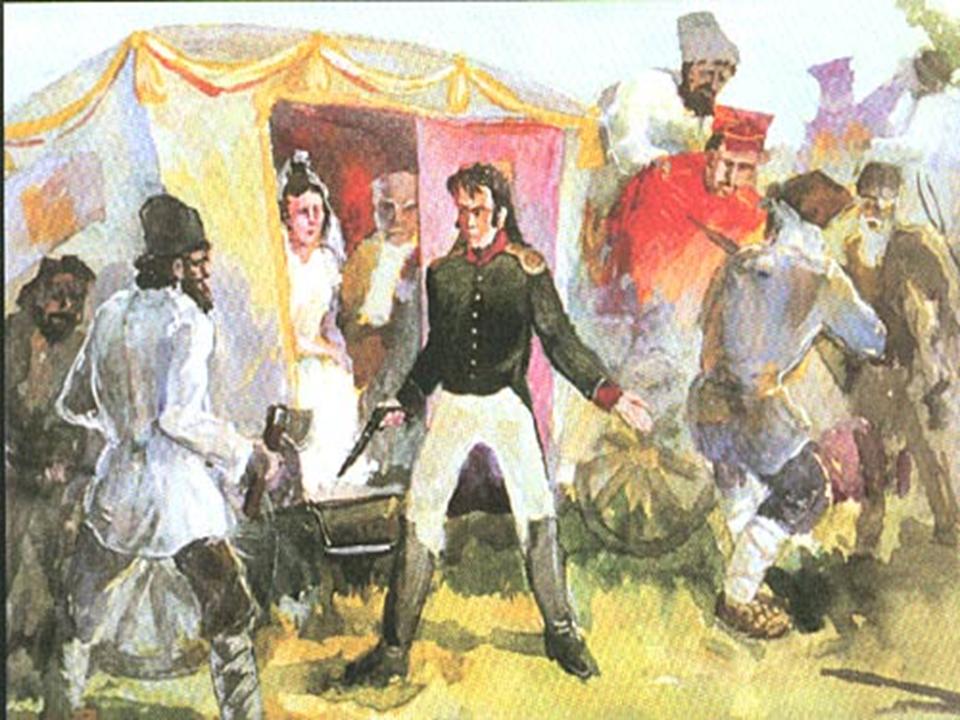 Дубровский
Поступок Дубровского – это уход от проблемы или выход из нее?
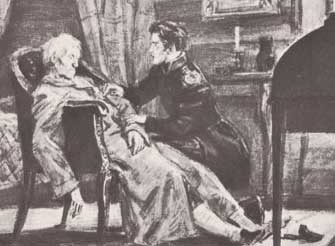 Домашнее задание:
Озаглавить гл. 11-19. Подготовить подробный пересказ понравившегося эпизода.